Class 11 – November 29(0) Weirdness(1) Finishing Delicious SPAM(2-3) Guest speaker Prof. Karen Eltis(2-3) Some internet law stuff maybe(4) Tearful farewells and thank yous
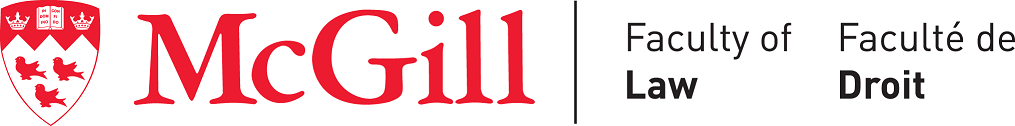 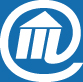 Admin Crap
Course evaluations on Mercury until December 8  Just do it
Next week essay class…
Class 11
Essay Formalities
McGill Citation Guide
My availabilities during December 
all the time by appointment
December 6 4-7 via Zoom
December 9  11 AM – 2 PM Thomson House
What questions will I answer?
What will I not? (1) research (2) analysis (3) reasoning and (4) interpretation of the law 
Submissions December 15th 3 PM to SAOAssignments.law@mcgill.ca with cc to allen@allenmendelsohn.com or allen.mendelsohn@mcgill.ca
Class 11
Other announcements
Class 11
News Item 1
Shayan Zahrai presentation
Class 11
In the News
Only public hearing into Rogers-Shaw deal concludes with little change to original proposal
Bell and Telus opposed, can you believe it?

“The five-day hearing was the only opportunity for the public to gain insight into the inner workings of the deal. This hearing specifically dealt with the aspect of broadcast. Telephone, wireless, and internet services are also large parts of the deal but will be dealt with separately through hearings with the Competition Bureau and Innovation, Science, and Economic Development Canada. Those hearings will not be open to the public.”
Class 11
Breaking News!
Jack Dorsey steps down as Twitter CEO, Parag Agrawal named as successor, sends stock surging
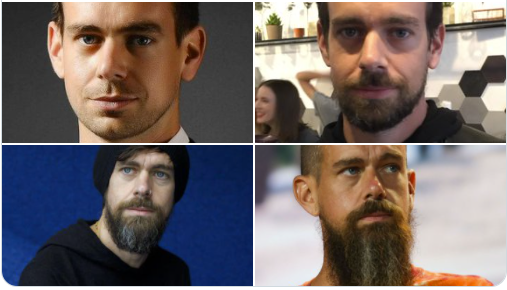 Class 11
Now where were we…
Class 11
SPAM SPAM SPAM EGGS SAUSAGE AND SPAM – When selling you stuff online clashes with your privacy rights
Class 11
CASL – Canada’s Anti-Spam Law
An Act to promote the efficiency and adaptability of the Canadian economy by regulating certain activities that discourage reliance on electronic means of carrying out commercial activities, and to amend the Canadian Radio-television and Telecommunications Commission Act, the Competition Act, the Personal Information Protection and Electronic Documents Act and the Telecommunications Act
Class 11
Final CASL text note – WTF???
s. 1(3):

An electronic message that contains a request for consent to send a message described in subsection (2) is also considered to be a commercial electronic message.
Class 11
Other Anti-Spam Laws
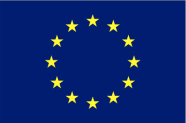 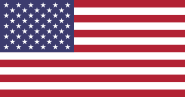 CAN-SPAM Act 2003
(Controlling the Assault of Non-Solicited Pornography And Marketing)

 Just have an unsubscribe mechanism and tell people who you are, and you’re fine!
ePrivacy Directive, art. 13
Prior consent required
GDPR did not change much
Up to Member States to pass their own laws and enforce
Class 11
Compliance and Enforcement Decision CRTC 2017-65 (the “Rapanos Decision”)
F: William Rapanos sent a lot of spam, people complained
Issue: Violated CASL s. 6 [ed. – the important one]?
Held: Hell yes, all the parts of it, $15,000 AMP from Notice of Violation upheld
Importance  1st individual penalized, only 2nd  reported decision so detailed explanations and analysis, CRTC really pissed at Rapanos
Class 11
Hey this CASL thingy sounds like it might have issues, constitutional and otherwise!
“CompuFinder”:
Compliance and Enforcement Decision CRTC 2017-367
Compliance and Enforcement Decision CRTC 2017-368
2020 FCA 103 3510395 Canada Inc. v. Attorney General (Canada)

Facts: CF sending emails re employee-training courses in areas such as team management, administrative skills, budget planning and increasing productivity. Emails have issues…
Class 11
[Speaker Notes: Numbered company operates as CompuFinder]
Compliance and Enforcement Decision CRTC 2017-368
“The Commission has determined that CompuFinder sent 317 CEMs to recipients who did not consent to receiving such messages. CompuFinder did not demonstrate that the “business-to-business” exemption applied or that it had implied consent to send the messages in question.
Of the 317 messages at issue, 87 contained a non-functioning unsubscribe mechanism.
Finally, CompuFinder did not demonstrate that it had exercised due diligence to prevent the commission of the four violations in question.”
 BUT $1.1M fine from CRTC’s “notice of violation” reduced to $200,000 after analysis
Class 11
Compliance and Enforcement Decision CRTC 2017-367
“CASL is intra vires the legislative powers of Parliament, under the general trade and commerce head of power of subsection 91(2)”
“the impugned provisions of CASL [ed.: s. 6, the important one] violate the freedom of expression guaranteed to CompuFinder by section 2(b) of the Charter, but this violation is justified under section 1”
 A-G admitted it infringed section 2(b), even businesses have freedom of expression
Class 11
CompuFinder 2020 FCA 103
How we got here:
25 (1) If a person makes representations in accordance with the notice, the Commission must decide, on a balance of probabilities, whether the person committed the violation and, if so, ... may reduce or waive the penalty
27 (1) Subject to subsection (2), an appeal may be brought in the Federal Court of Appeal from a decision made under section 16, 18 or 25 or an order made under section 26 within 30 days after the day on which the decision or order, as the case may be, is made.
Subsection 2  Qs of fact only appealable with leave
Class 11
CompuFinder 2020 FCA 103
Issues / Holdings:
A.  Constitutional Challenge (Decision 2017-367)
1) Is CASL ultra vires Parliament? No, section 91(2) trade and commerce all cool
2) Is CASL’s violation of section 2(b) of the Charter justified under section 1? Yes!
3) Does CASL violate section 11 of the Charter? No, AMPs not “criminal” and no penal consequence
4) Does CASL violate sections 7 or 8 of the Charter? No, corporation not “person” for s. 7, “notice to produce” was reasonable S+S under s. 8

B.  Notice of Violation (Decision 2017-368)
1) Did the CRTC err in its interpretation and application of the business-to-business exemption? No
2) Did the CRTC err in its interpretation and application of CASL’s implied consent requirements regarding conspicuous publication? No
3) Did the CRTC err in its interpretation and application of CASL’s requirements regarding unsubscribe mechanisms? No
Class 11
[Speaker Notes: 260 paragraph judgment I am not going over all of it on the last day of class!
Note Appeal from 2017-368 is only about 30 paragraphs]
CompuFinder 2020 FCA 103
2) Is CASL’s violation of section 2(b) of the Charter justified under section 1? Yes!
Oakes Test Analysis:
Limit Prescribed by Law? Yes “sufficiently precise … intelligible ... do not bear the characteristics of vague legislation”
Object of the Infringing Measures Pressing and Substantial? Yes “CASL’s objective is not as restrictive as the appellant seeks to portray in its narrow formulation” “promoting the efficiency and adaptability of the Canadian economy by regulating CEMs” is sure pressing and substantial!
Rationally Connected to the Objective? Yes “CASL does not create an absolute prohibition on electronic messages” (just need consent, and there are even exceptions to consent) “CASL’s complex legislative scheme sufficiently tailors means to objectives to pass the rational connection stage”
Class 11
CompuFinder 2020 FCA 103
2) Is CASL’s violation of section 2(b) of the Charter justified under section 1? Yes!
Oakes Test Analysis:
4. Impugned Measures Minimally Impairing? Yes (I guess?)
Couldn’t we just have opt-out like CAN-SPAM? We could, but it would not fully meet the objectives, it would “permit entrance of potentially harmful emails to inboxes where they might be mistakenly or innocently opened and their pernicious contents released”

5. Proportionality Between the Benefits and Deleterious Effects of the Impugned Measures? Yes! “The constitutionally protected expression implicated by CASL is therefore not banned, but regulated.” (b/c can still send with consent, and we’re only talking “C” of CEM)
Also: “commercial expression is not as jealously guarded as some other forms of expression”
Class 11
[Speaker Notes: 4  lots of options presented, like USA, Australia which have easier standards]
CompuFinder 2020 FCA 103
Decision 2017-368 Appeal
 Lots of “good stuff” about B2B and conspicuous publication exceptions; effect is to read those exceptions pretty narrowly

Final note:
 Leave to appeal to SCC denied, March 4, 2021
Class 11
CompuFinder 5 page comment
Sam Bendayan comment?
Class 11
Guest: Prof. Karen Eltis
Class 11
Totally RANDOM practical INTERNET, PRIVACY, AND TECHNOLOGY LAW TOPICS that i have dealt with over the years that we haven’t covered in class so far, BUT figured you should know the basics of or at least know of their existence
Class 11
Bilingual websites in Québec
Article 52 Charte de la langue française :
	Les catalogues, les brochures, les dépliants, les annuaires commerciaux et toute autre publication de même nature doivent être rédigés en français.

Exceptions  cultural, non-profit, English media, personal
$20k in fines
Application  “Establishment” in Quebec, which is practically anything; server location irrelevant
Class 11
[Speaker Notes: Office says “toute autre publication” includes websites
Head office of company, establishment in Quebec, not the server]
Bilingual websites in Québec
Procureur général du Québec v. Hyperinfo Canada Inc., Cour du Québec 2001
F: English only website from Que company with disclaimer «  Les produits et les services sur ce site web ne sont pas disponible aux résidants du Québec dus à la Charte de la langue française »
	 geo-blocked Quebecers

Held: Article 52 Charte is public order, can’t contract out of it; still liable for fines.
Class 11
[Speaker Notes: Unilingual English site, Quebec presence]
“This Contest is not Open to Residents of Quebec”???
Regie des alcools, des course et des jeux

Rules respecting publicity contests, Ch. L-6, r-6
Applies to any contest where the prize is $100 or more
Applies to anyone running a contest in QC, not just Que companies
Class 11
Contests in Quebec
Prize Value $100-999.99 or $1000-1999.99
Submit the Régie form 5 days  / 30 days prior to contest opening
PAY THE FEES!  % of total prize value:
10% if Quebec residents only
3% all of Canada
0.5% anything else (e.g. North America)
Class 11
Contests in Quebec
Prize Value $2000+
Régie form 30 days prior
Fees
Text of contest rules 10 days prior
Text of all advertising 10 days prior
Written report within 60 days of contest close
Class 11
Contest Rules must include:
the conditions for entering the contest;
the places where the public must deposit or send the contest entry forms;
the deadline for entering the contest;
a description of the method of awarding the prizes;
the number and a detailed description of the prizes offered and the value of each prize;
the place, date and precise time the prizewinner will be named;
the media used to inform the winners of the prizes won;
(…)
Class 11
[Speaker Notes: Continued on pg 2]
Contest Rules must include:
the place, date and deadline for claiming prizes, or where applicable, whether the prizes will be delivered to the winner;
the information that the winners will be selected by a jury, where applicable;
the information that as a minimum the persons specified in section 12* must be excluded in all cases;
the following text: “Any litigation respecting the conduct or organization of a publicity contest may be submitted to the Régie des alcools, des courses et des jeux (the “Régie”) for a ruling.  Any litigation respecting the awarding of a prize may be submitted to the Régie only for the purpose of helping the parties reach a settlement.”
the nature of the skill-testing requirement that a winner has to satisfy in order to claim his prize.
*A person for whom a publicity contest is carried on, his employee, representative or mandatary, a member of the jury and the persons with whom they are domiciled may not enter the contest.
Class 11
I was told there would be no math
The “skill-testing question”
(3 +5) x 2 - 1
3 + 5 x 2 - 1 
3 + 5 x (2 – 1)

Why?
Competition Act  Does not allow games of chance, allows games of skill
cf. USA  “Sweepstakes” good, skill bad
Class 11
[Speaker Notes: 15
12
8]
Online Contests – e.g. Facebook
1. If you use Facebook to communicate or administer a promotion (ex: a contest or sweepstakes), you are responsible for the lawful operation of that promotion, including:
a.   The official rules;
b.   Offer terms and eligibility requirements (ex: age and residency restrictions); and
c.   Compliance with applicable rules and regulations governing the promotion and all prizes offered (ex: registration and obtaining necessary regulatory approvals)
2. Promotions on Facebook must include the following:
a.   A complete release of Facebook by each entrant or participant.
b.   Acknowledgement that the promotion is in no way sponsored, endorsed or administered by, or associated with, Facebook.
3. Promotions may be administered on Pages or within apps on Facebook. Personal Timelines and friend connections must not be used to administer promotions (ex: “share on your Timeline to enter” or “share on your friend's Timeline to get additional entries”, and "tag your friends in this post to enter" are not permitted).
4. We will not assist you in the administration of your promotion, and you agree that if you use our service to administer your promotion, you do so at your own risk.
Class 11
COPPA!
“You must be at least 13 years of age to use this online service”

Children's Online Privacy Protection Act, 2000
15 U.S.C. §§ 6501–6506 

 Applies to anyone who collects personal info from American children
Class 11
COPPA Requirements
clear and comprehensive online privacy policy describing their information practices for PI collected online from kidz
reasonable efforts to provide direct notice to parents of the operator’s practices with regard to the collection, use, or disclosure of PI from kidz
obtain verifiable parental consent, prior to any collection, use, and/or disclosure of PI from kidz
PIPEDA-like requirements of access to and deletion of PI of kidz, but belonging to parents
Class 11
Terms of Use Enforceability
“Clickwrap”
“Browse(r)wrap”
By visiting the Website or using the Services on the Website, you hereby accept to be bound by these Terms of Use without any reservations, modifications, additions or deletions
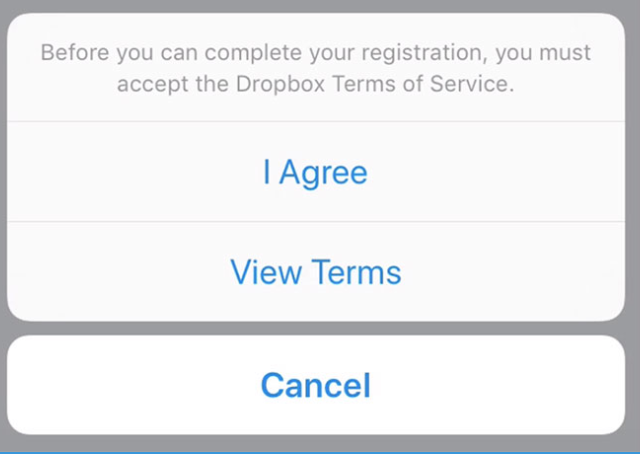 Class 11
Terms of Use Enforceabilty – Mixed
Class 11
Terms of Use Enforceability
External Clauses - generally valid under Civil Code of Quebec 

Must be brought specifically to the attention of the contracting party at the time the contract is formed  / order is placed

Art. 1435(2) CCQ: In a consumer contract or a contract of adhesion, however, an external clause is null if, at the time of formation of the contract, it was not expressly brought to the attention of the consumer or adhering party, unless the other party proves that the consumer or adhering party otherwise knew of it.

Include a direct one-click link with a toggle box or pop-up with ‘Accept’ click or ‘Scroll & Accept’ function
Class 11
Terms of Use EnforceabiltyJurisprudence Factors
Visibility  IN YOUR FACE
$$$
Pre-checked box
Contract law  meeting of the minds
Contract law  contracts of adhesion
Summary points: 
very fact-specific
positive act is good
Class 11
Terms of Use EnforceabiltyJurisprudence Recall Class 3:
Demers c. Yahoo! Inc., 2017 QCCS 4154
eBay Canada c. Mofo Moko, 2013 QCCA 1912
(territorial jurisdiction cases)
 Enforceability of choice of forum clauses for Quebec users

“L’article 3149 C.c.Q. donne compétence aux tribunaux du Québec pour décider d’une action fondée sur un contrat de consommation”

Can be a consumer contract even if it’s a free service
As Terms are a consumer contract, many other provisions could be unenforceable, e.g. Disclaimer of Warranties, Limitation of Liability (see Quebec Consumer Protection Act)
Class 11
UNCITRAL
United Nations Commission on International Trade Law

Conventions!
Model laws!
Class 11
UNCITRAL
Arbitration rules and Model Law on International Commercial Arbitration
United Nations Convention on Contracts for the International Sale of Goods
United Nations Convention on the Use of Electronic Communications in International Contracts
UNCITRAL Model Law on Electronic Signatures
UNCITRAL Model Law on Electronic Commerce
Class 11
E-Comm Laws in Canada
All common law provinces based on UNCITRAL model law
e.g. Electronic Commerce Act, S.O. 2000, c. 17
Quebec – An Act  to  Establish  a  Legal  Framework  for  Information  Technology, R.S.Q., ch. C-1.1  DOCUMENTS
Quebec – Distance Contracts (ss. 54.1 ff.) in the  Consumer Protection Act, R.S.Q. Ch. P-40.1
Class 11
App EULA Requirements
iOS
Android
You acknowledge and agree that (i) these TOU are concluded between you and Student Republic only, and not Apple, and (ii) Student Republic, not Apple, is solely responsible for the Application and content thereof. Your use of the Application must comply with the Apple App Store Terms and Conditions, which you are responsible to review from time to time.

You acknowledge that Apple has no obligation whatsoever to furnish any maintenance and support Services with respect to the Application.

Apple will have no warranty obligation whatsoever with respect to the Application. As between Student Republic and Apple, any other claims, losses, liabilities, damages, costs or expenses attributable to any failure to conform to any warranty will be the sole responsibility of Student Republic, or as further specified and limited hereinafter.

You and Student Republic acknowledge that, as between Student Republic and Apple, Apple is not responsible for addressing any claims you have or any claims of any third party relating to the Application or your possession and use of the Application, including, but not limited to: (i) product liability claims; (ii) any claim that the Application fails to conform to any applicable legal or regulatory requirement; and (iii) claims arising under consumer protection or similar legislation.

You and Student Republic acknowledge that, in the event of any third party claim that the Application or your possession and use of the Application infringes that third party’s intellectual property rights, Student Republic, not Apple, shall be solely responsible for the investigation, defense, settlement and discharge of any such intellectual property infringement claim, as specified in section 3 above and elsewhere in this TOU.

You and Student Republic acknowledge and agree that Apple, and Apple’s subsidiaries, are third party beneficiaries of these TOU as related to your license of the Application, and that, upon your acceptance of these TOU, Apple will have the right (and will be deemed to have accepted the right) to enforce these TOU as related to your license of the Application against you as a third-party beneficiary thereof.

You acknowledge that (i) you are not located in a country that is subject to a U.S. Government embargo, or that has been designated by the U.S. Government as a “terrorist supporting” country; and (ii) you are not listed on any U.S. Government list of prohibited or restricted parties.

Without limiting any other of these TOU, you must comply with all applicable third party terms of agreement when using the Application.

You acknowledge that updates to the iOS Application are subject to the approval of Apple, and Student Republic and its affiliates, and their respective shareholders, officers, directors, employees, agents, partners, principals, representatives, successors and assigns (collectively “Representatives”) shall not be held responsible for any losses or damages, direct or indirect, pecuniary or non-pecuniary, resulting from any delay in the approval of updates by Apple.
Class 11
So you wanna be a lawyer?
Class 11
Cybersecurity for lawyers
Online insurance
Confidential information
T-shirt sales
Free sounds for iPad
Regulated industry
Hockey goalies
Class 11
Cybersecurity for Lawyers
https://www.barreau.qc.ca/media/2331/guide-ti.pdf
“The advice and recommendations in this guide have not been specifically encoded in legislation or regulations for the practice of the legal profession (including the Code of Professional Conduct of Lawyers). This guide can therefore be considered a description of best practices…”
Class 11
The Codes
Code de déontologie (Code of Professional Conduct for Lawyers)
4. …honour, dignity, integrity…
13. …protect his integrity…
20. A lawyer owes his client duties of integrity, competence, loyalty, confidentiality, independence, impartiality, diligence and prudence.

Code des professions
59.2: No professional may engage in an act derogatory to the honour or dignity of his profession or to the discipline of the members of the order
Class 11
Confidential Information
Act to establish a legal framework for information technology, R.S.Q. ch. C-1.1

34. Where the information contained in a document is declared by law to be confidential, confidentiality must be protected by means appropriate to the mode of transmission, including on a communication network.
Class 11
Lawyers on Social Media
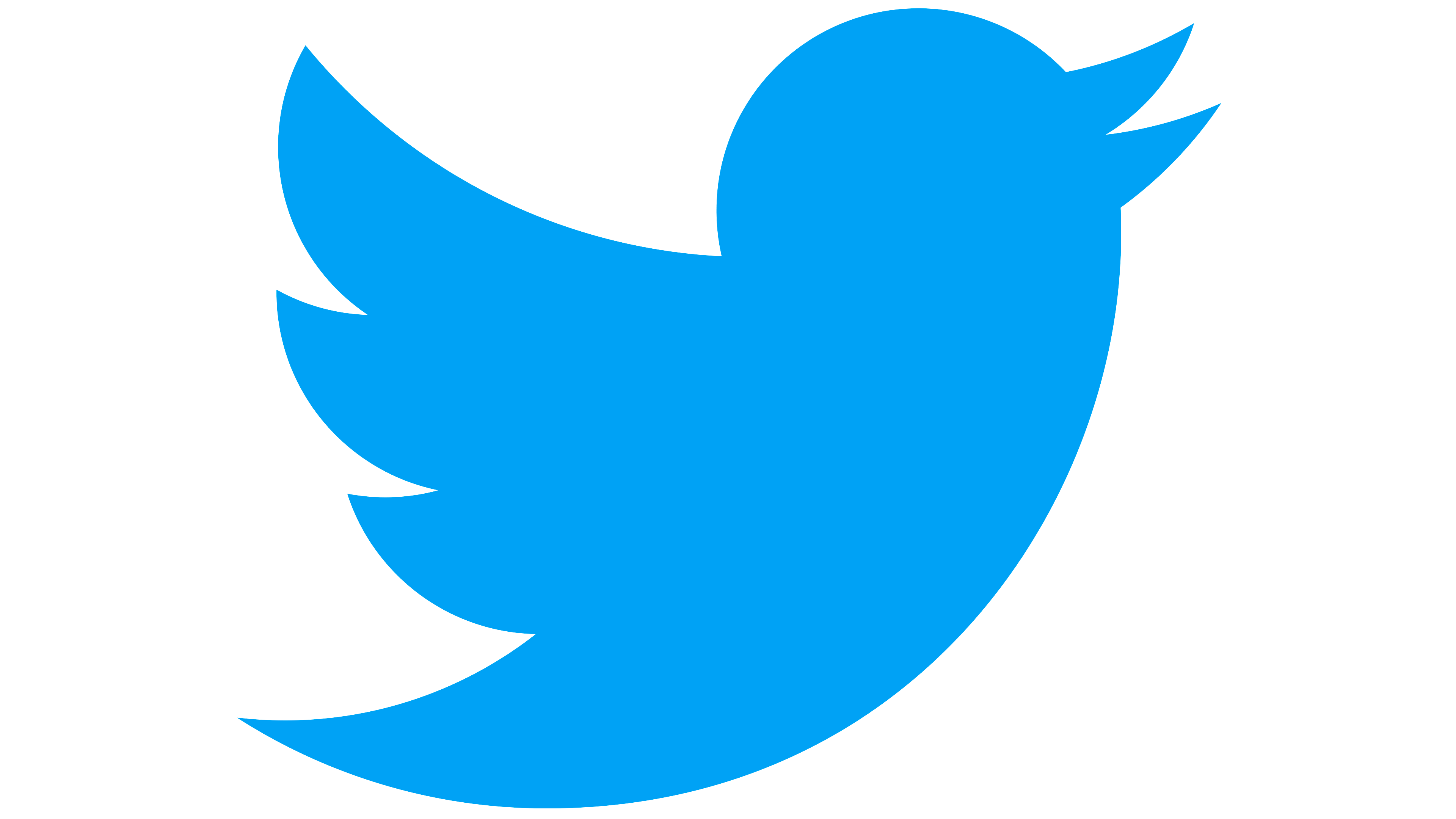 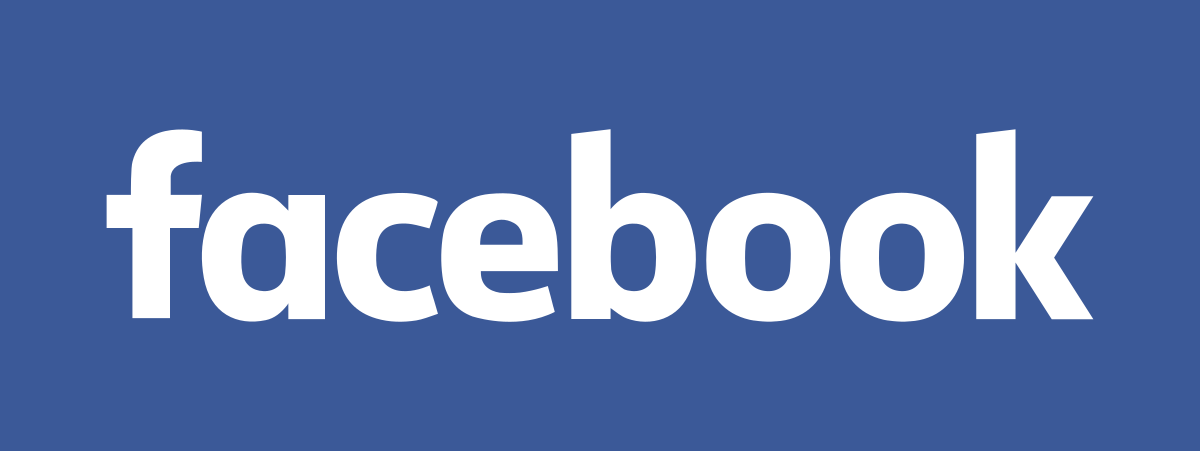 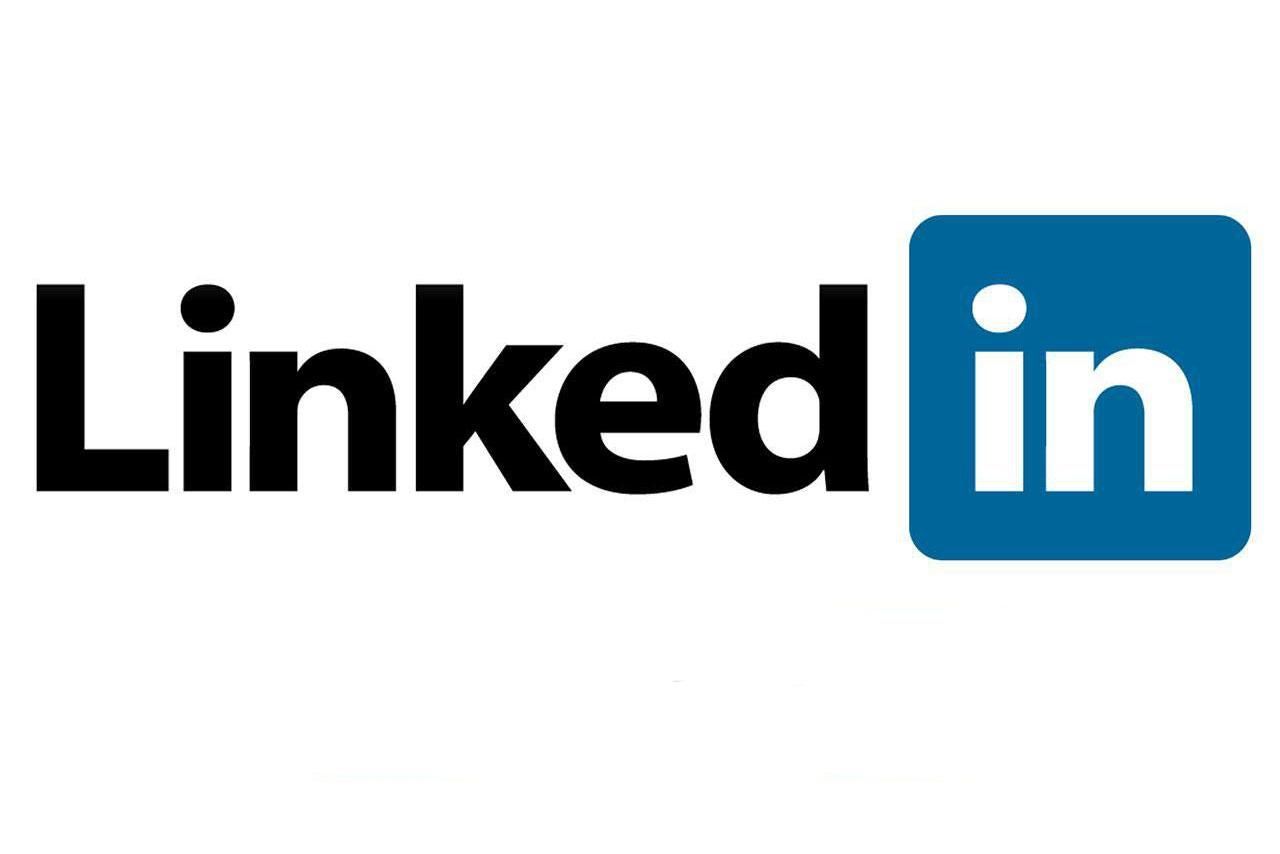 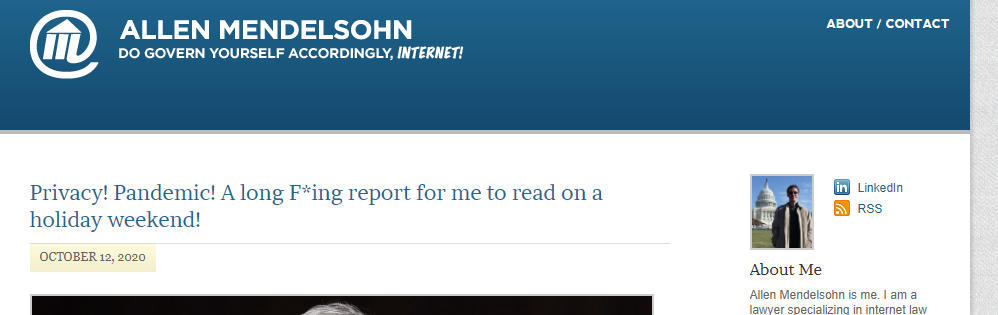 Class 11
Can lawyers use social media?
Code de déontologie
17. Provided he complies with this code, a lawyer may communicate information to the media, make public appearances or make public communications, including on a website, blog or online social network, by means of statements, photographs, images or videos.
18.  if pending before a tribunal don’t influence (next slide)
19. …must not, directly or indirectly, publish, broadcast, communicate or send writings or comments which are false
Class 11
Social Media and the Courts
18. A lawyer must not make public statements or communicate information to the media about a matter pending before a tribunal if the lawyer knows or should know that the information or statements could adversely affect a tribunal’s authority or prejudice a party’s right to a fair trial or hearing.
Class 11
Au revoir, and thank you!!
The First class
 The class that never participated
 The class that really participated and thus redeemed my faith I could actually do this teaching thing
 The Zoom class 
 The class that had to wear masks and attend school in questionable circumstances but who never complained one bit and participated right through their masks like they weren’t even wearing them and was great and frankly made me embarrassed that I made a big deal about teaching live during the pandemic in the first place; you guys are better than me and I won’t soon forget you
Class 11